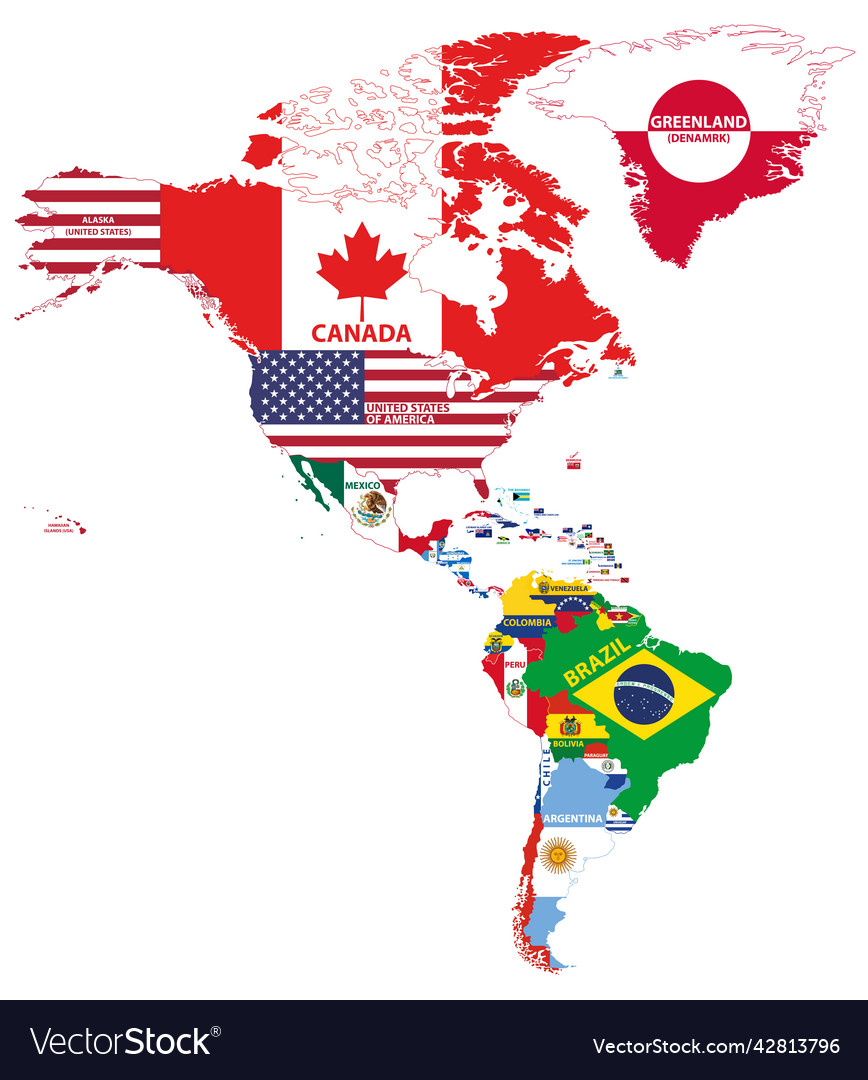 Term 2 – knowledge organisers
Amazing Americas
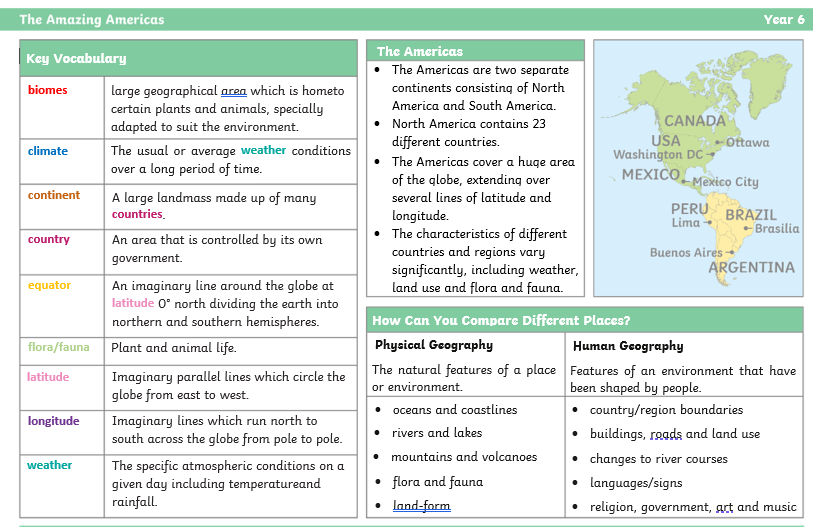 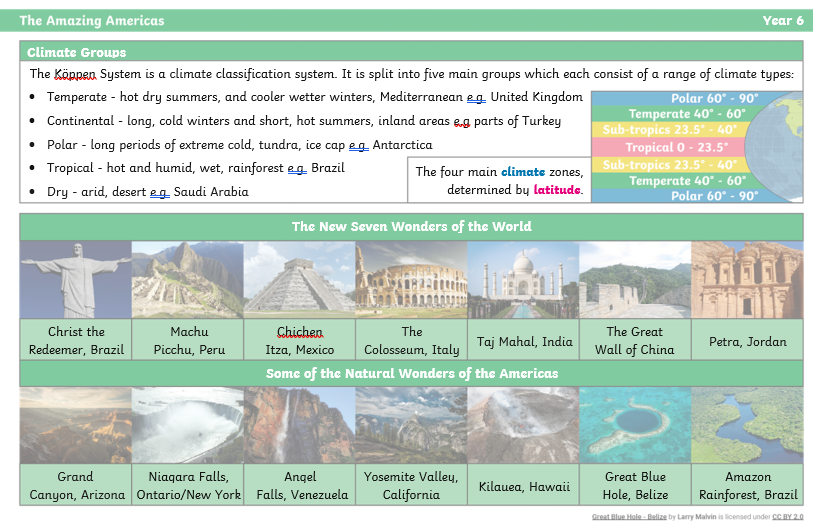 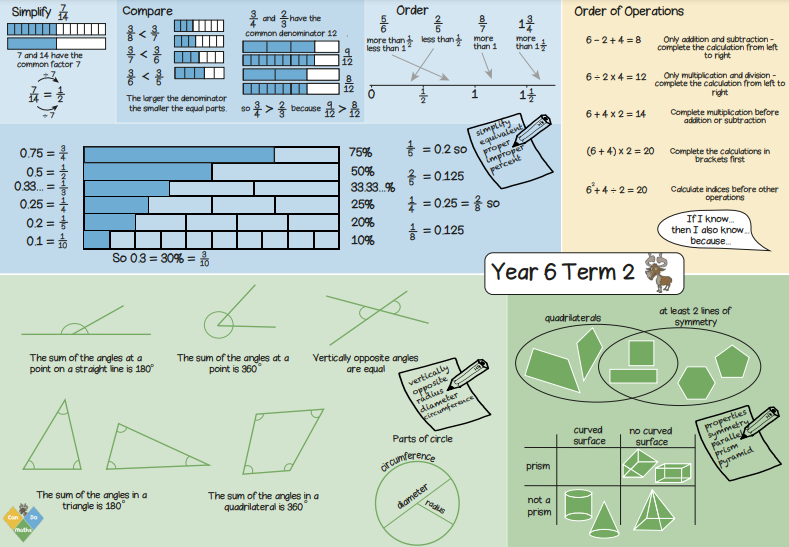 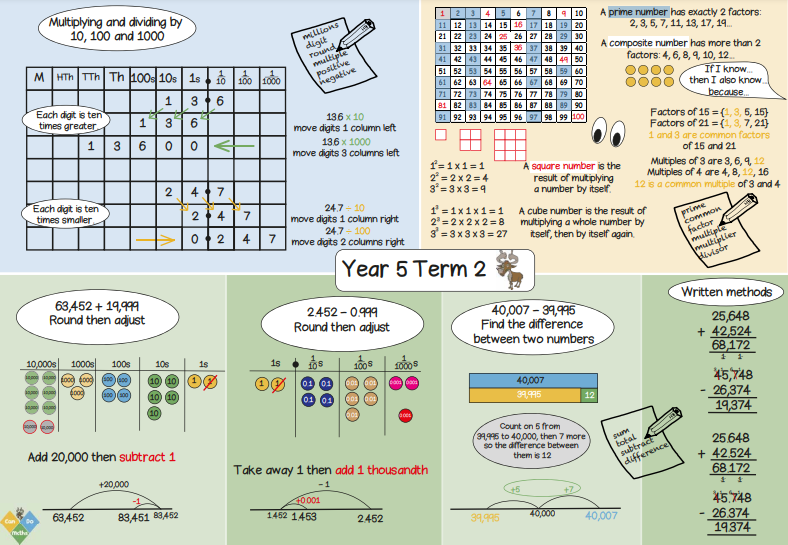 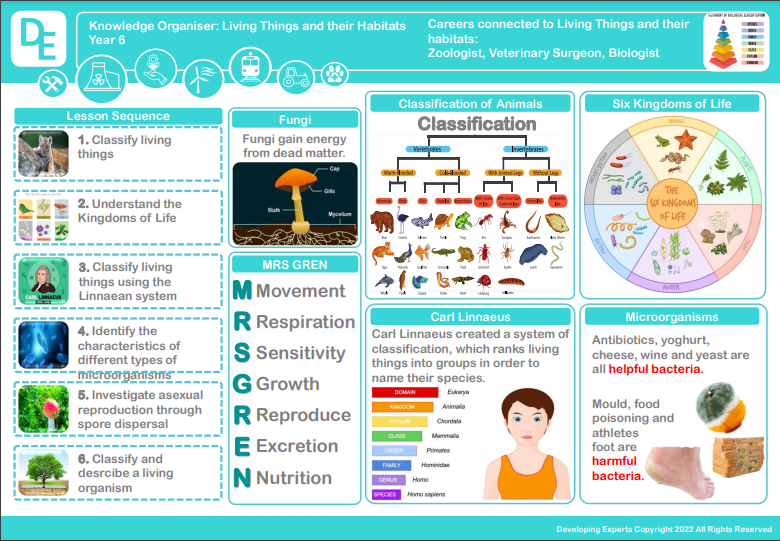 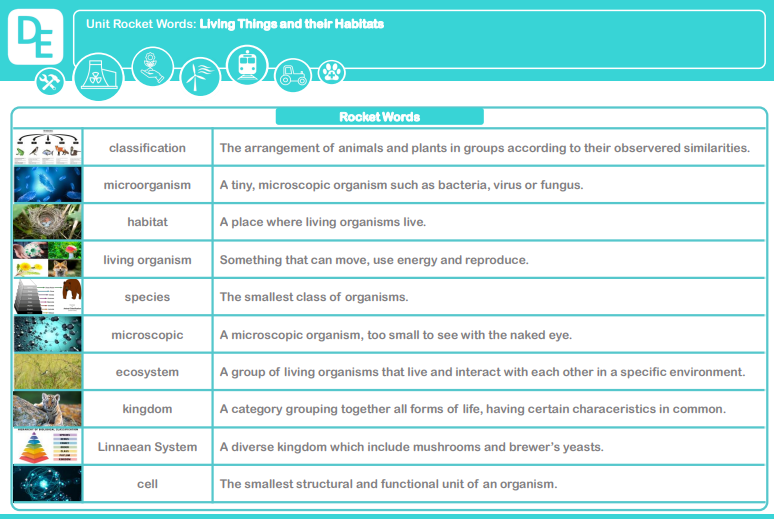